Family Rules – Forgiving as ForgivenMatthew 18:21-35Pastor Sam KimJuly 28, 2024
Scripture Reading
Family Rules – Engaging for Holiness & Unity

Matthew 18:15-20
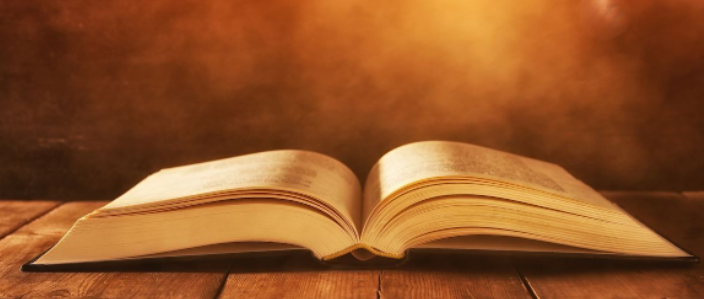 Review of Matthew 18:1-20
Enter His Kingdom in child-like humility
Do not cause a sibling to sin
Do not despise a sibling
When offended, follow the 4-Step process for confrontation
Parable: the Characters
The King = God
High ranking servant
Servant
Fellow Servants

Respective debt: 10k talents vs. 100 denarii
4 Questions
Can a follow of Christ be guilty of committing a wicked act? 
What was the punishment? 
For how long? 
How can one pay the debt of unforgiveness to God?
Closing considerations
Matthew 13 Parable of the Weeds and the Dragnet
Galatians 6:7 Everyone will reap what they sow. 
Romans 12:9 “Vengeance is mine, I will repay.”
To God be the glory!